Отчет  Нижнеуслонского сельского поселения«Об итогах работы за 2021 год»
Численность населения 533 чел.
Общая численность населения
динамика численности населения
Демография
Количество детей в МБОУ « Нижнеуслонская ООШ»
Прогноз на 3 года
№
Ф.И.О
Наименование округа
Карпова Гульчачак Закиевна
1
Депутат Нижнеуслонского избирательного округа №1
Минкабирова Гузель Габдулфартовна
2
Депутат Нижнеуслонского избирательного округа №2
Шайдуллин Айдар Закиевич
3
Депутат Нижнеуслонского избирательного округа №3
4
Сибгатуллин Игорь Альбертович
Депутат Нижнеуслонского избирательного округа №4
5
Депутат Нижнеуслонского избирательного округа №5
6
Казанцев Сергей Александрович
Депутат Нижнеуслонского избирательного округа №6
7
Морозенкова Нина Викторовна
Депутат Нижнеуслонского избирательного округа №7
Фактическое исполнение бюджета за 2021 год5198 тыс.руб.
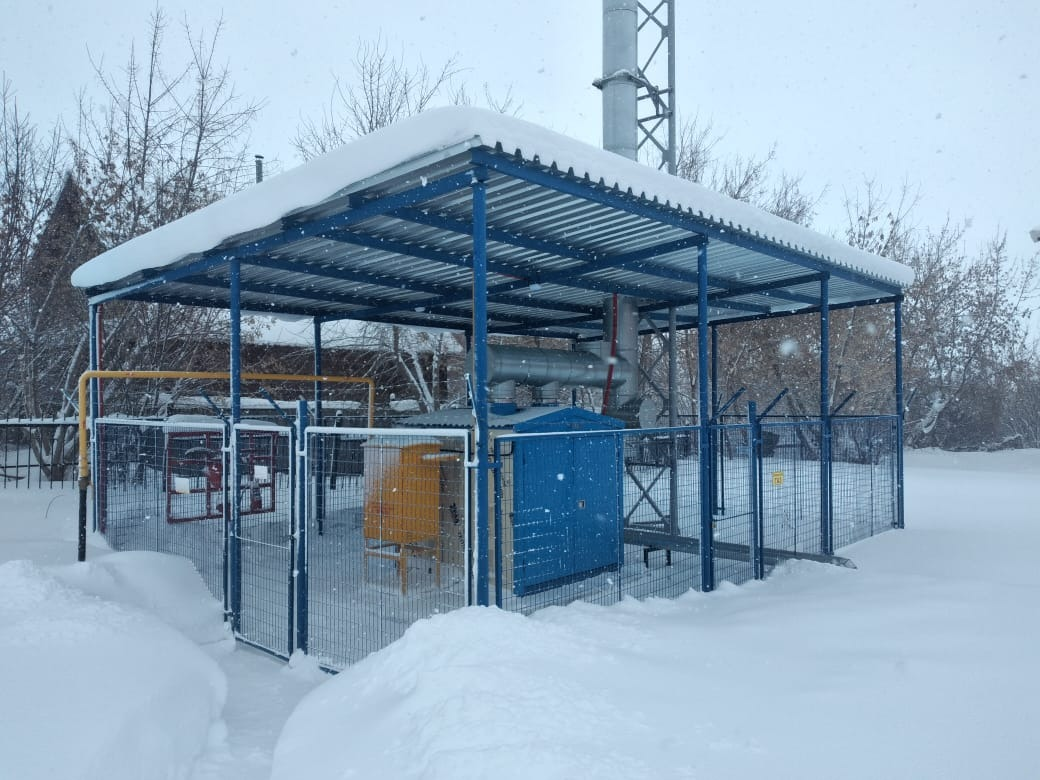 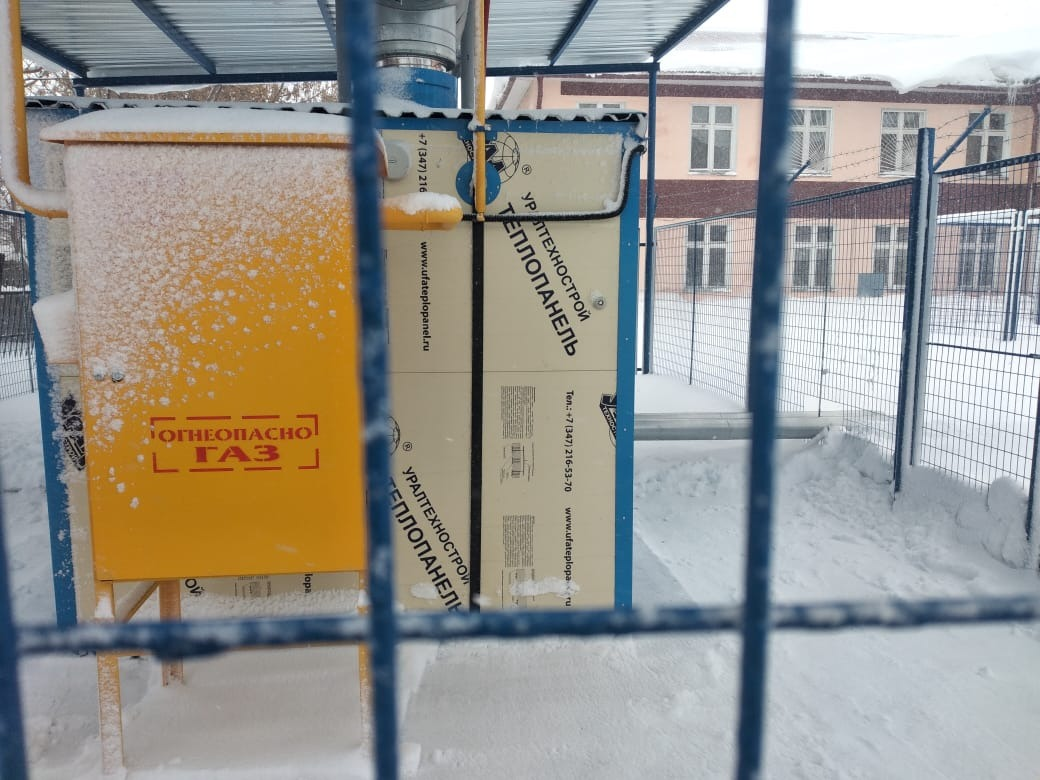 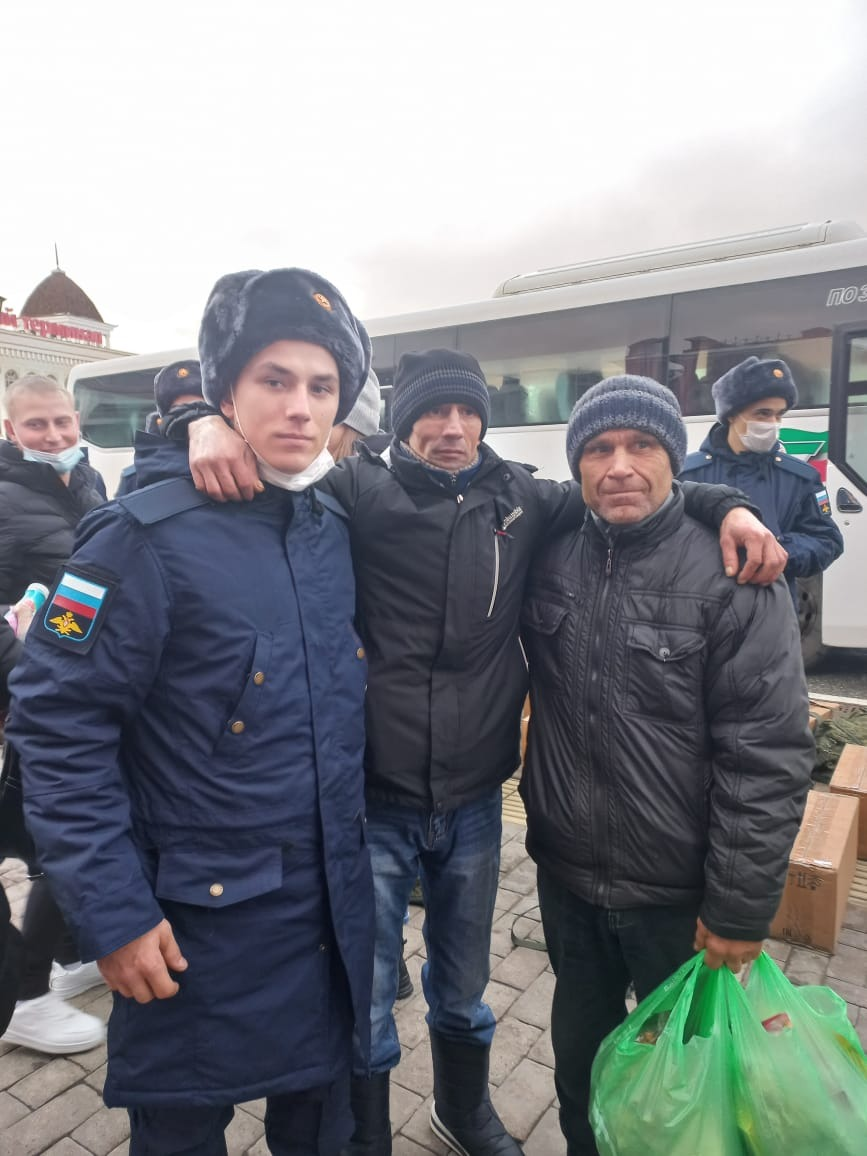 Содержание дорог
Водоснабжение
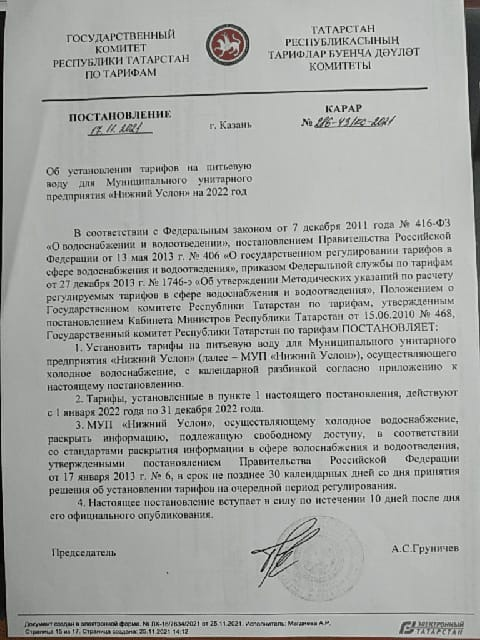 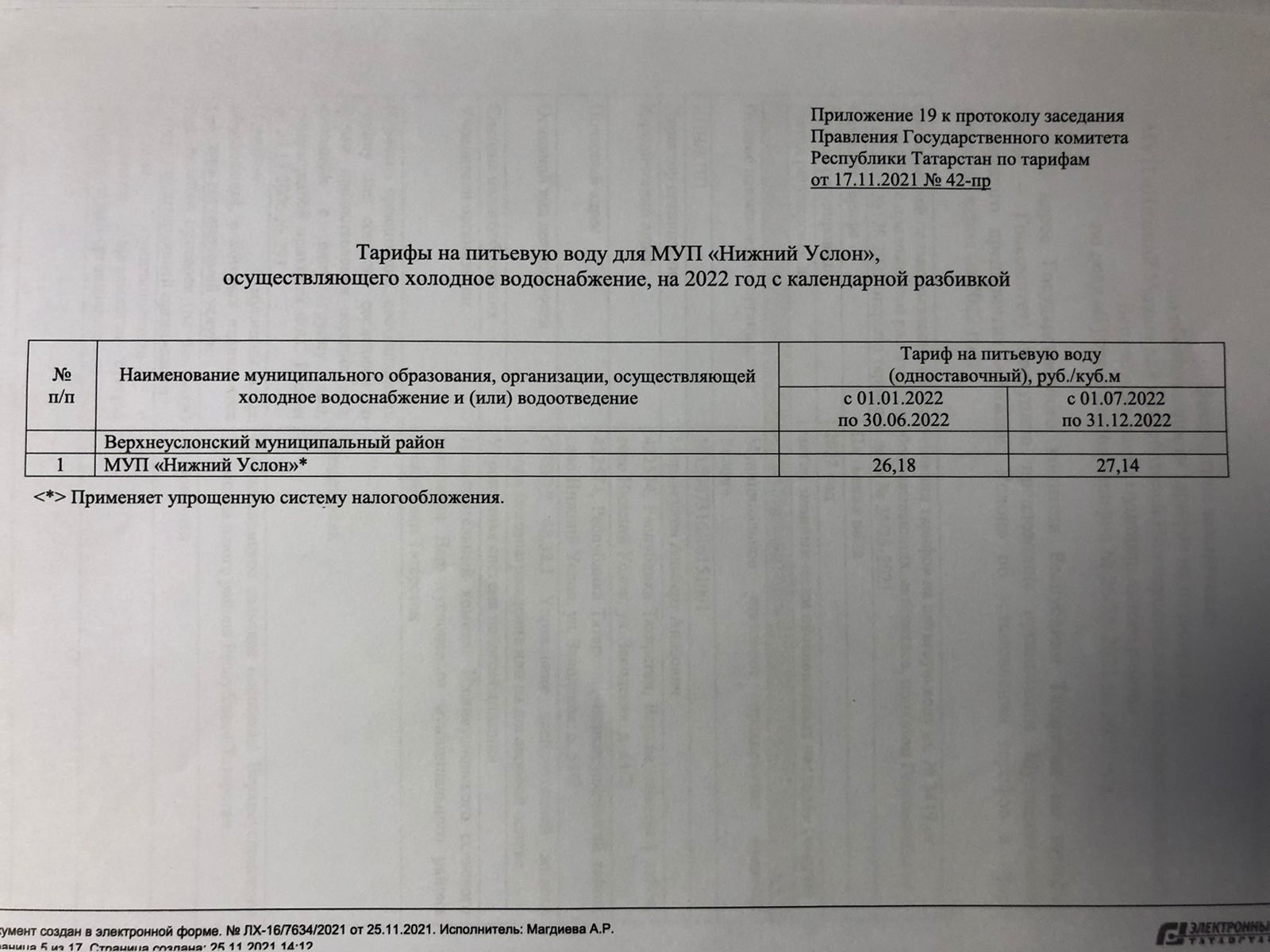 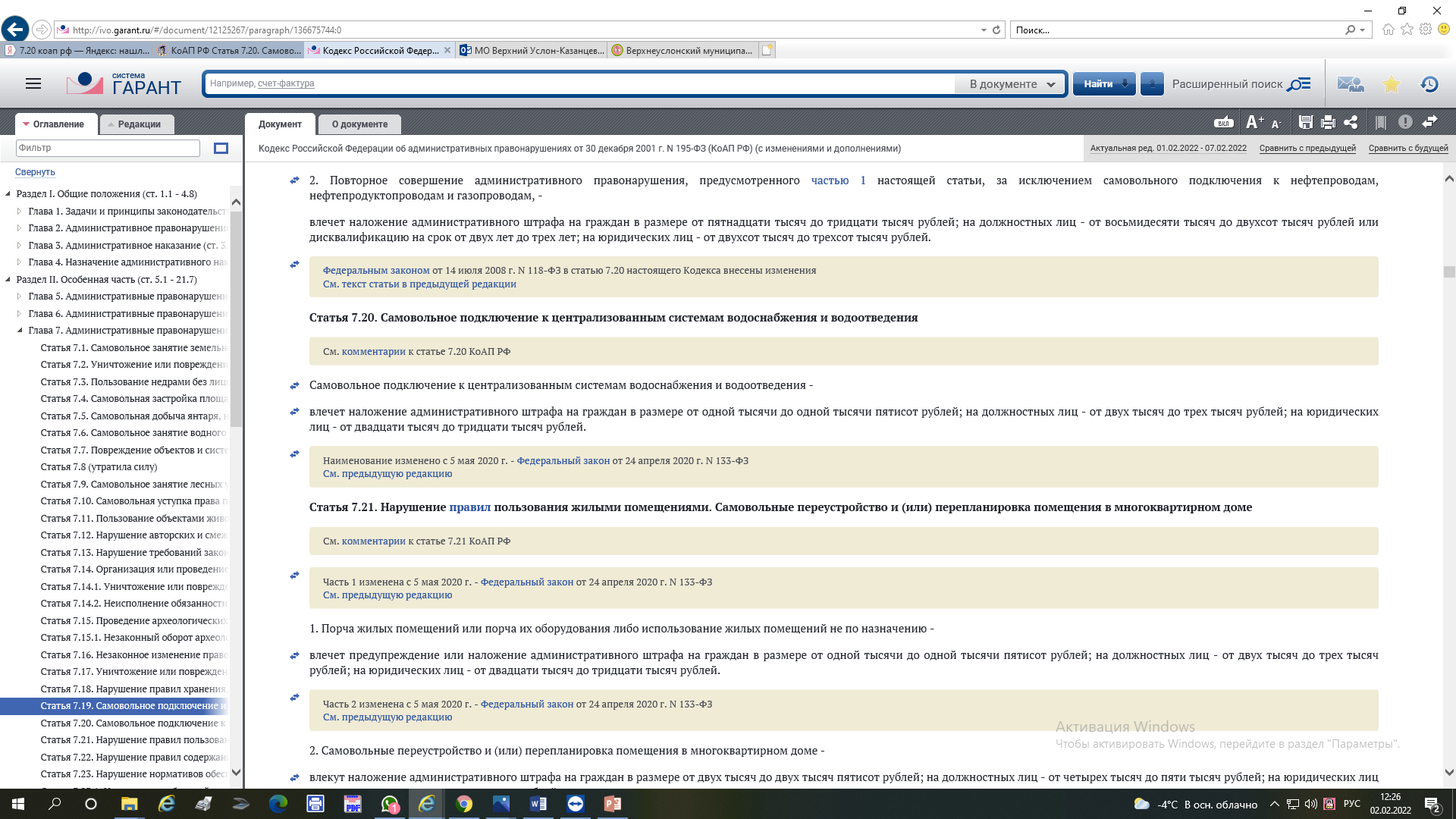 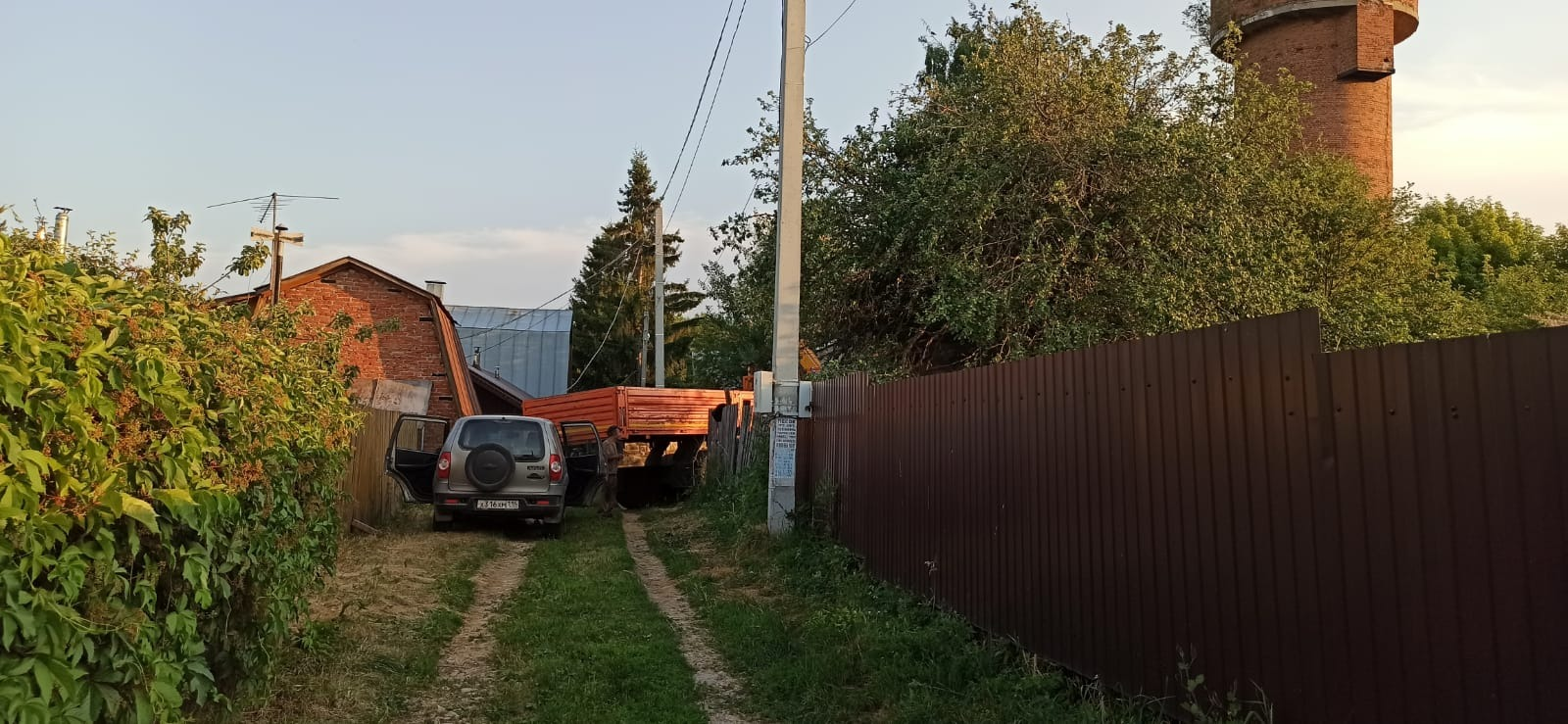 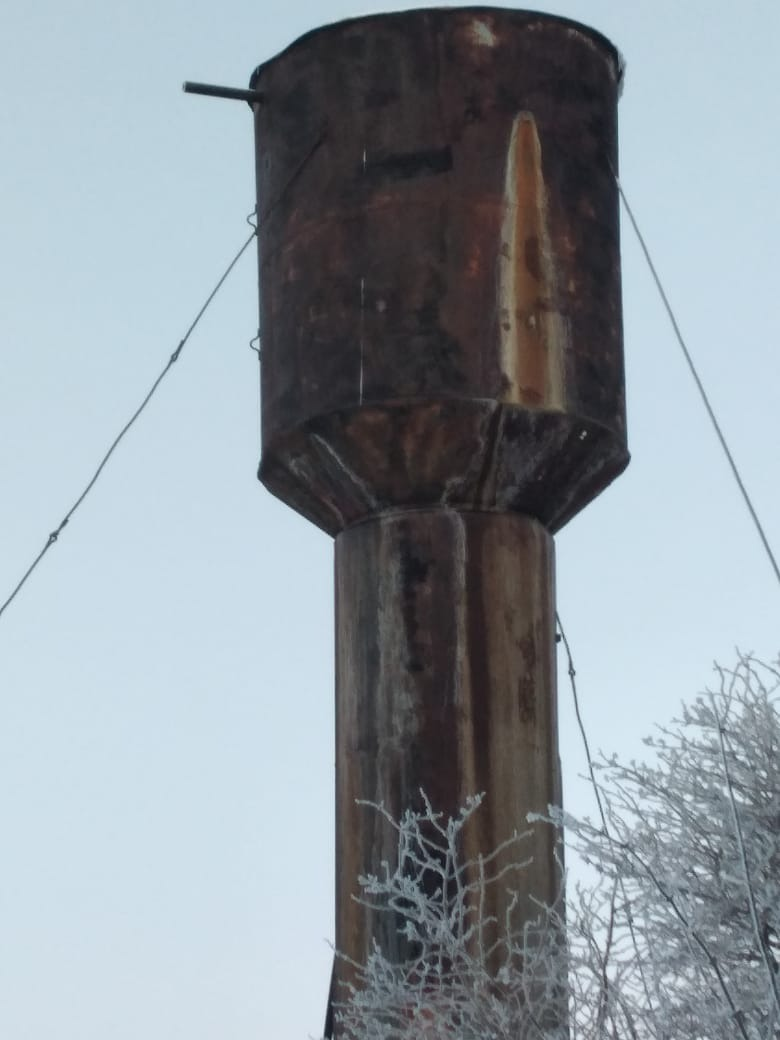 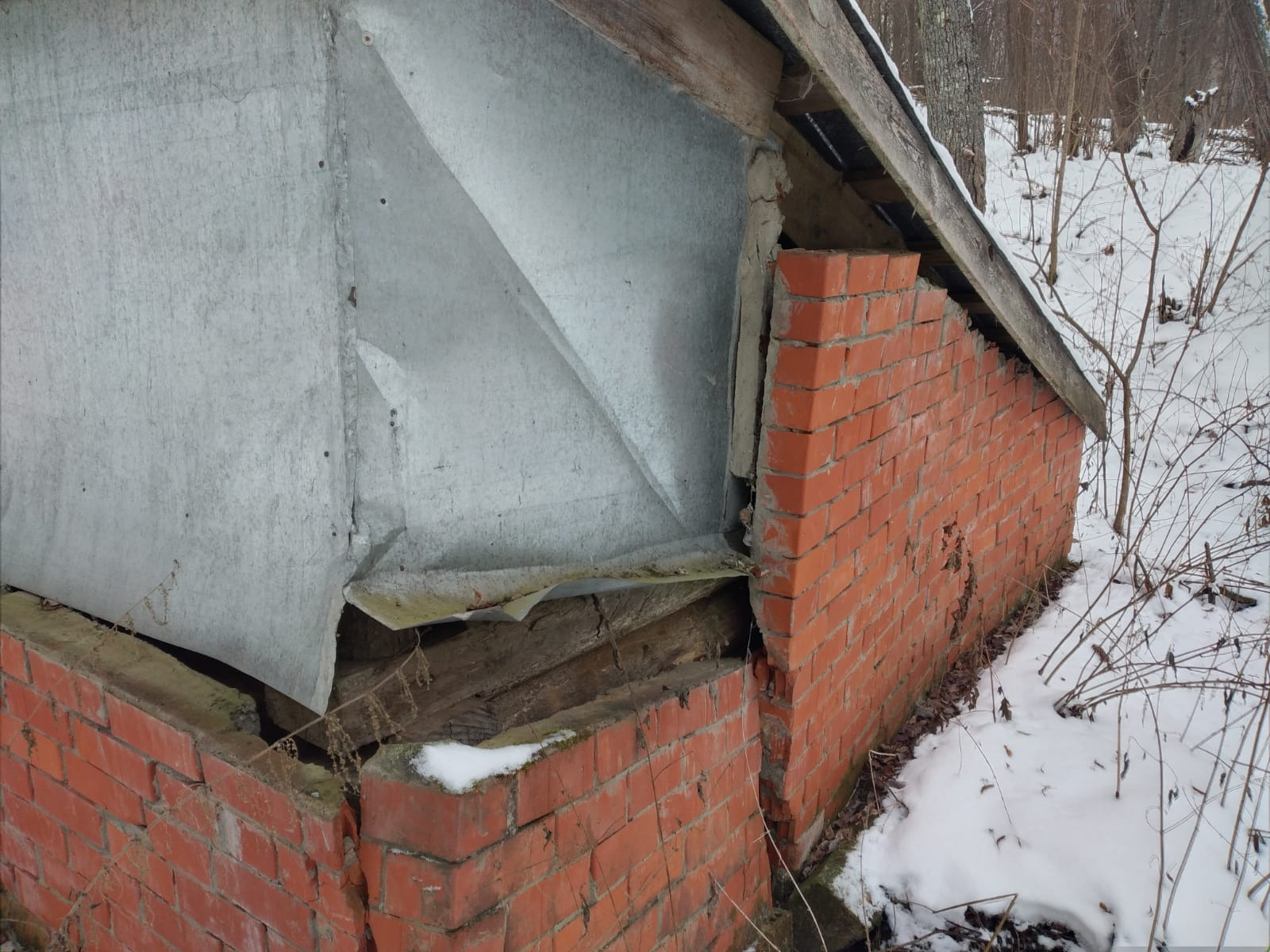 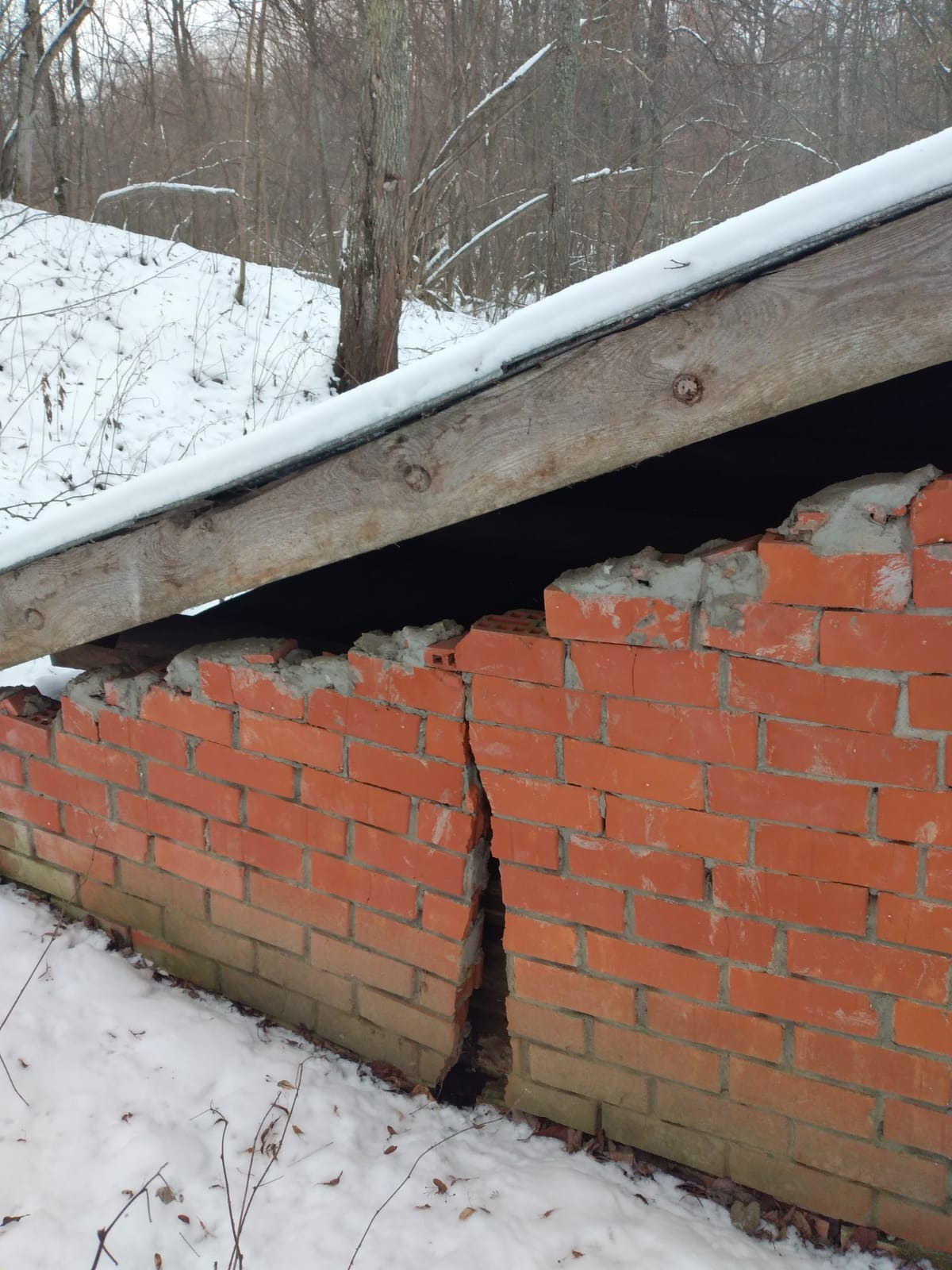 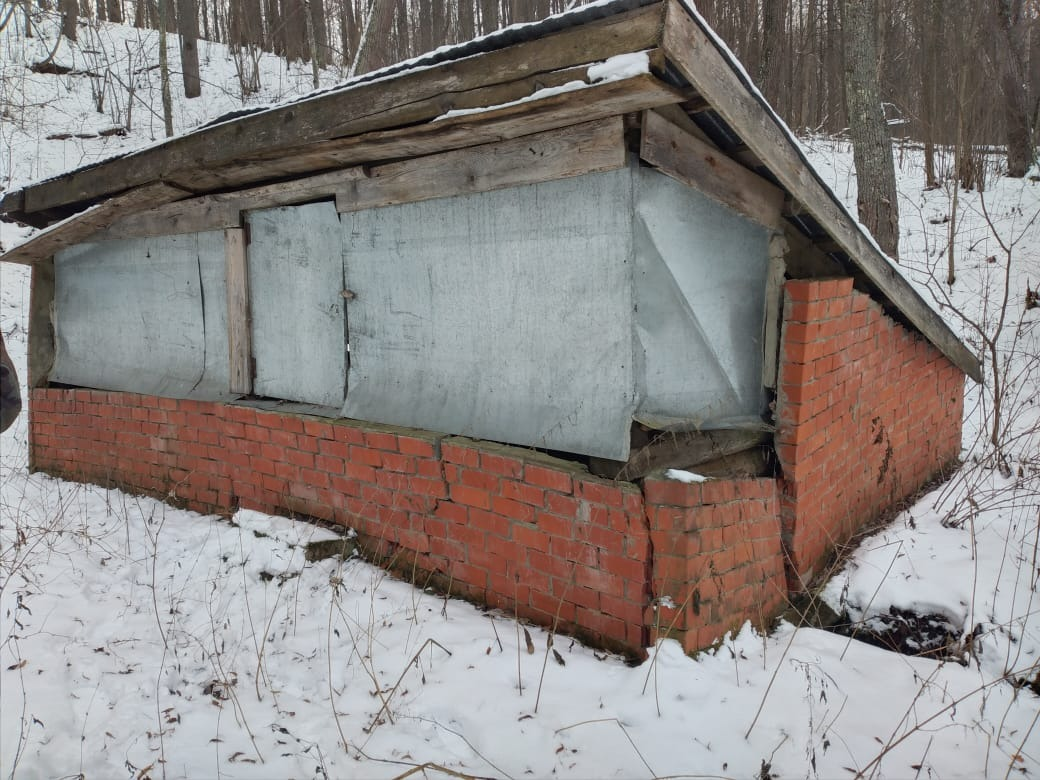 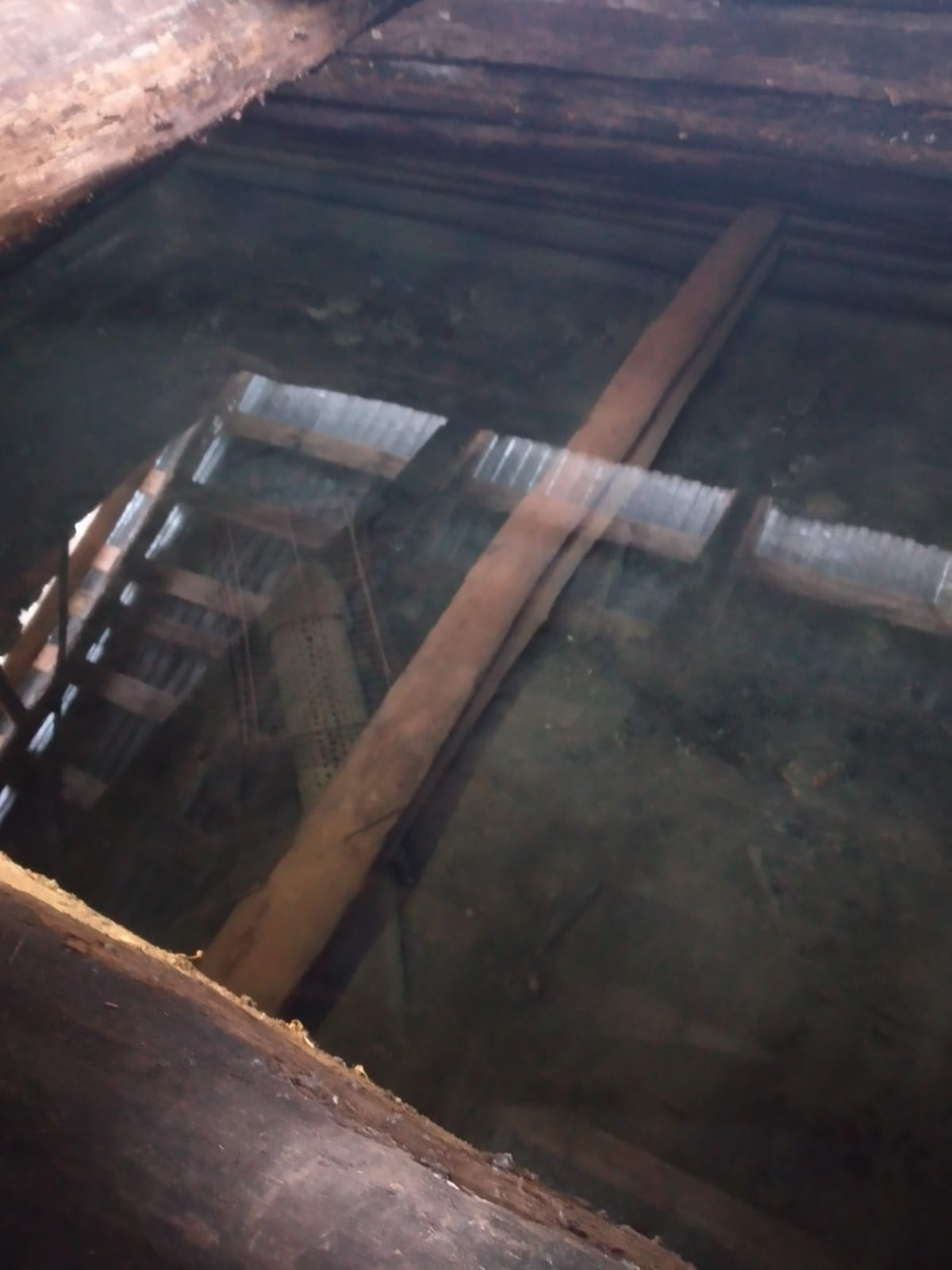 ул. Дзержинского
ул. Дзержинского
ул. Дзержинского
Ул. Красноармейская
Ул. Красноармейская
Ул. Красноармейская
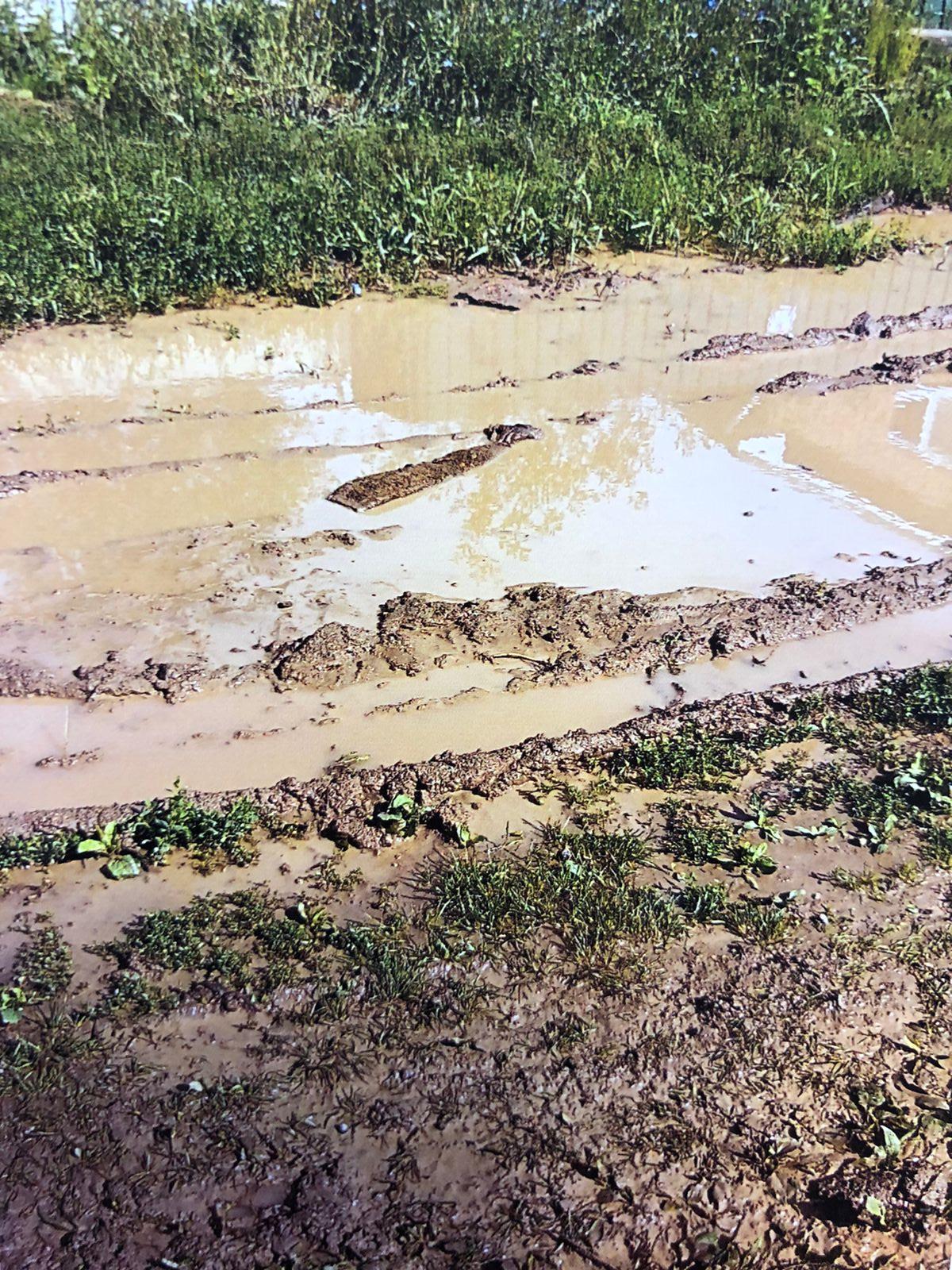 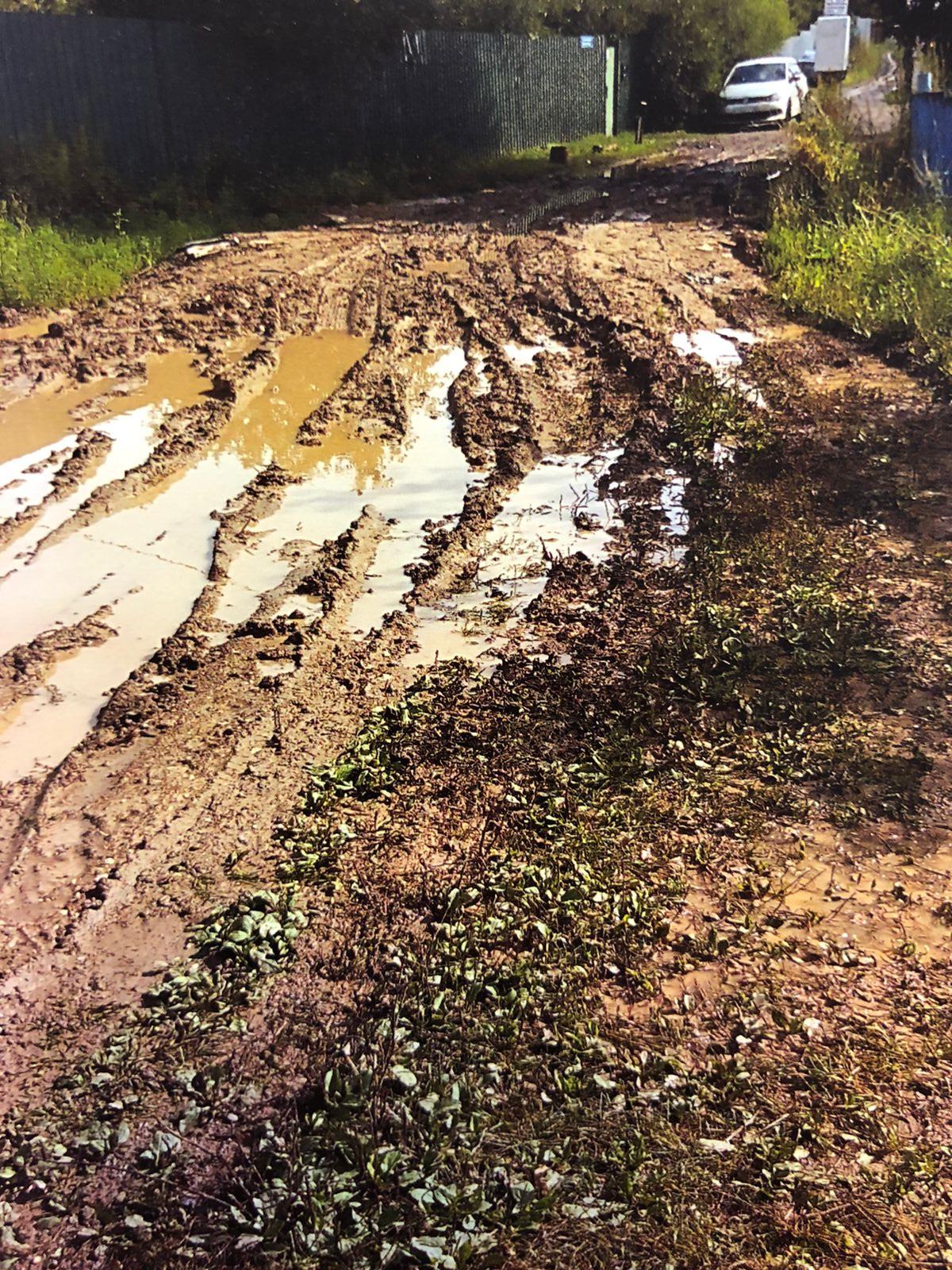 ул. Первомайская
ул. Первомайская
ул. Первомайская
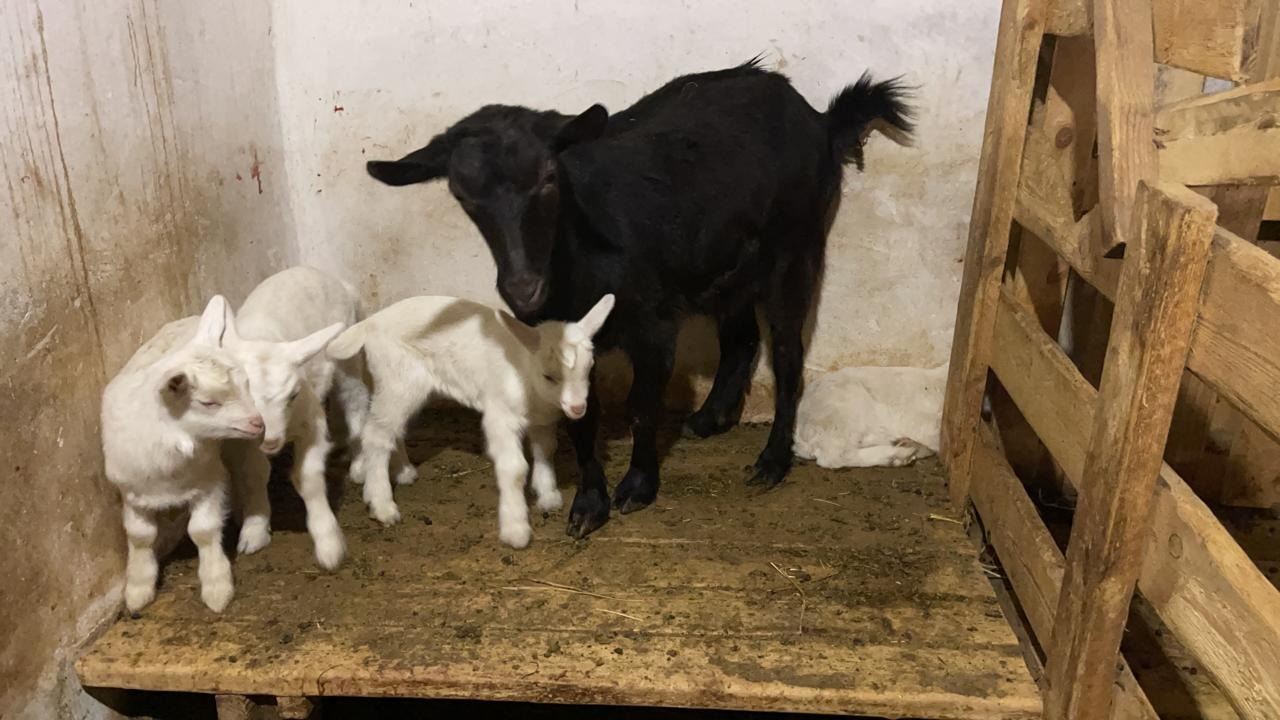 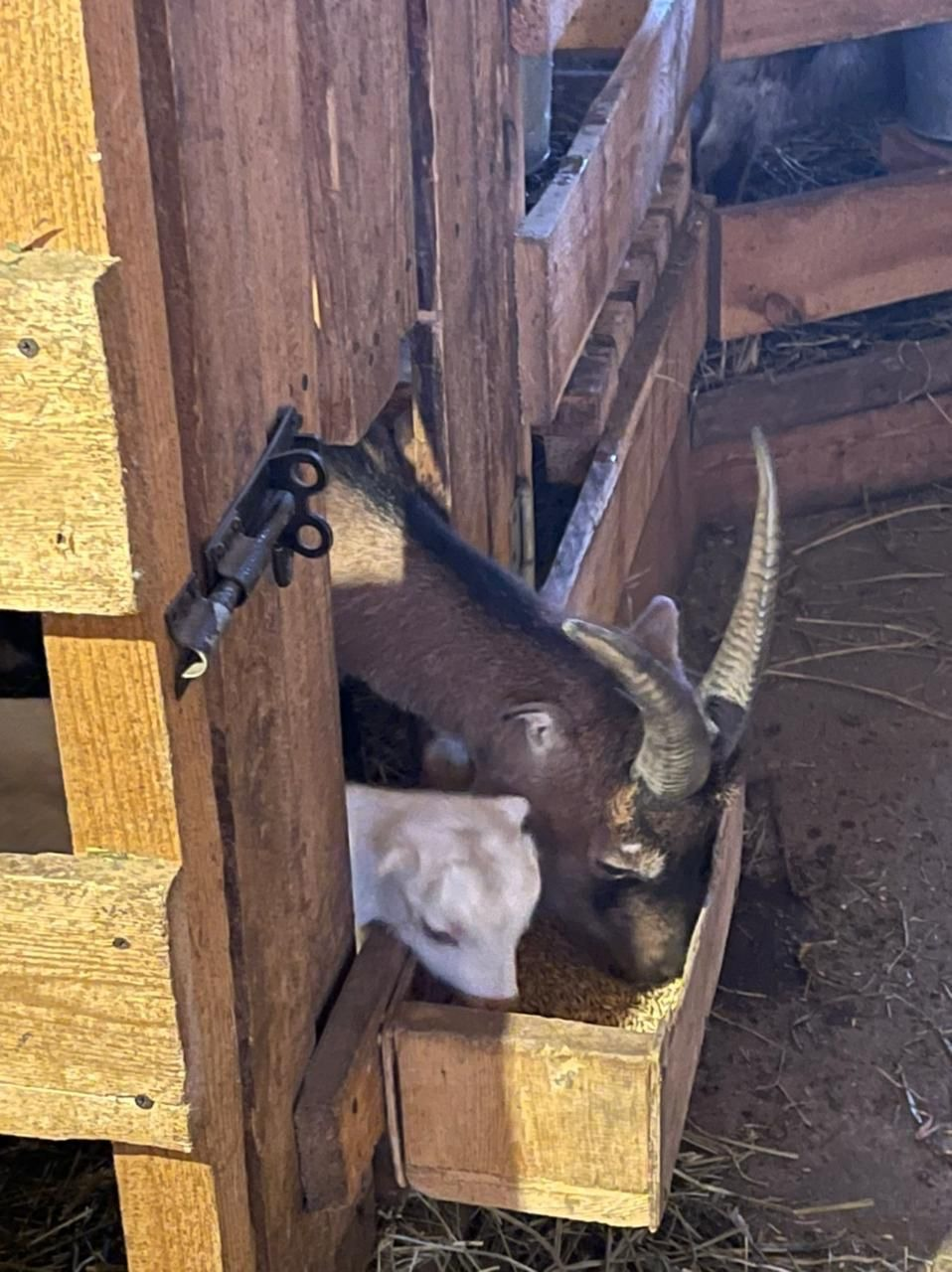 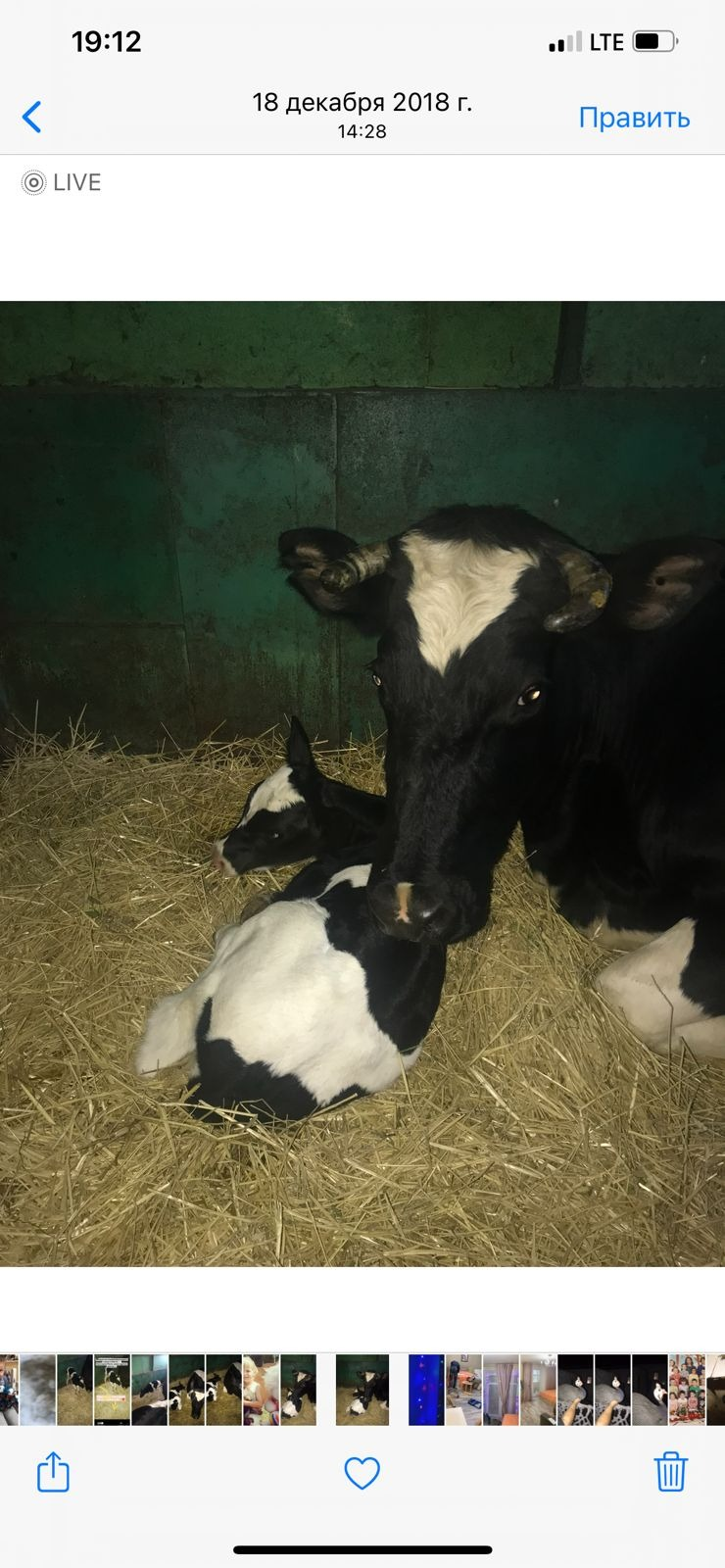 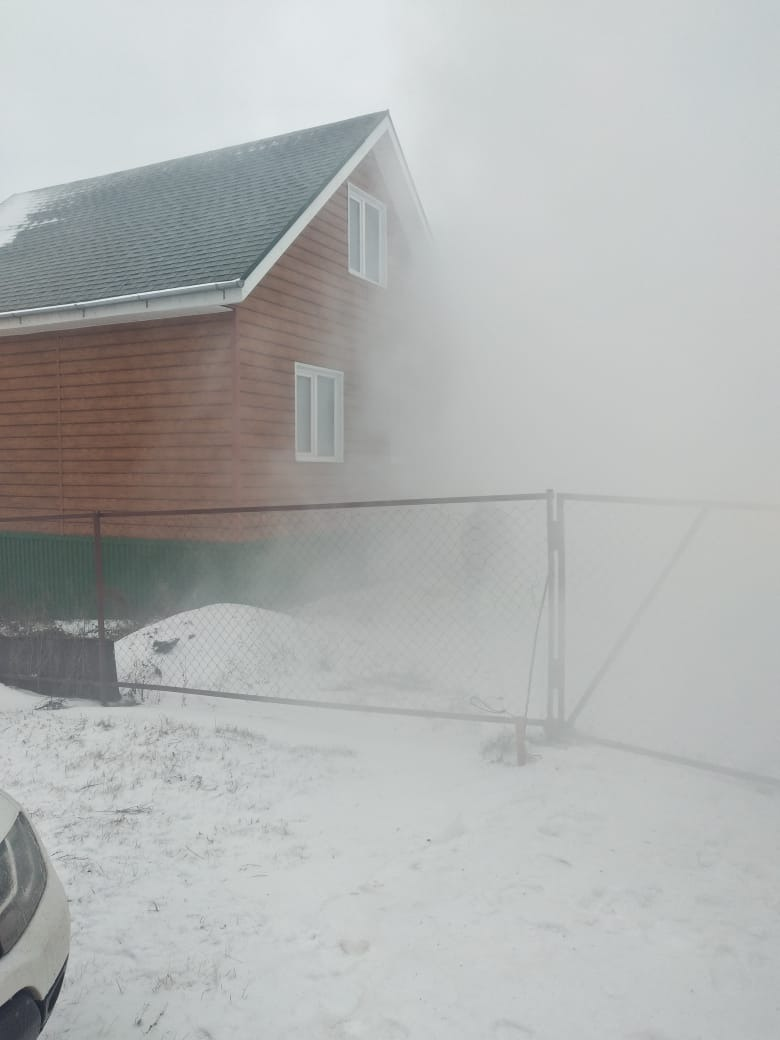 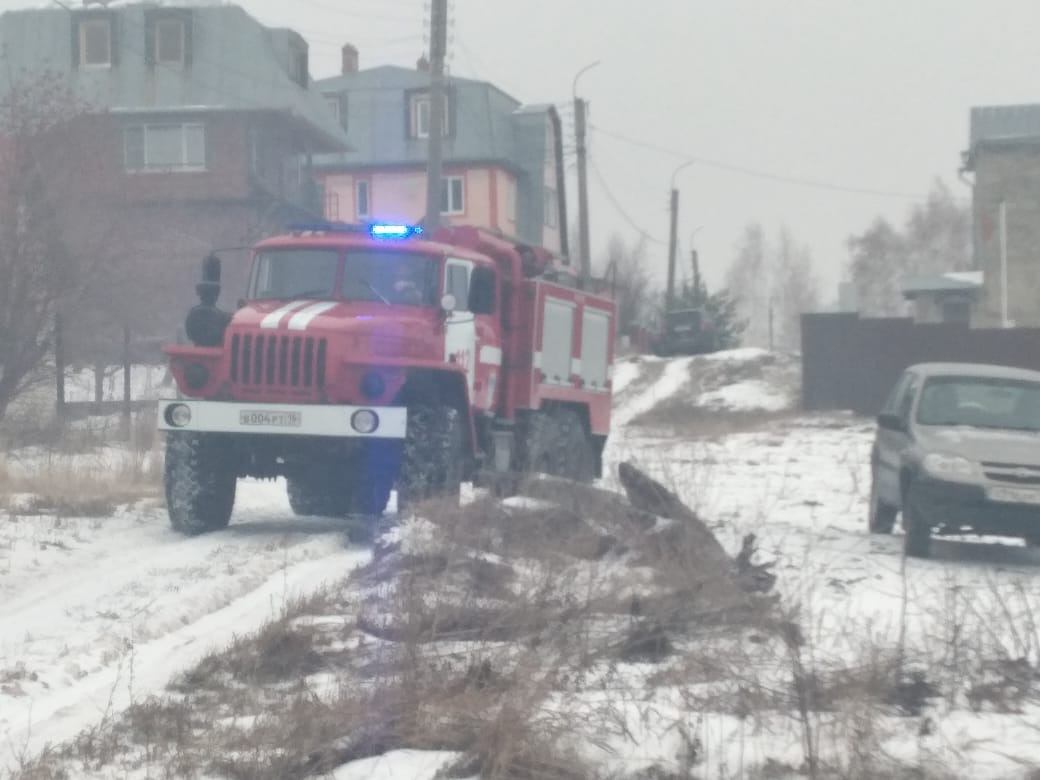 Задачи на 2022 год
Спасибо за внимание.